σκληρυντικο πνευμονοκυτωμα
Κατσαλάς Γεώργιος 
Παπαδημητράκης Δημοσθένης
Παπαμιχελάκης Δημήτριος
AGENDA
Ταξινόμηση 
Επιδημιολογία
Αιτιολογία
Συμπτώματα
Μικροσκοπικά Ευρήματα
Διαφοροδιάγνωση
Σκληρωτικο/σκληρυντικο πνευμονοκυττωμα
2022
2
Ταξινομηση
Σύμφωνα με παλιά ταξινόμηση κατατασόταν στους ετερογενείς όγκους και καλείτο πνευμονικό σκληρυντικό αιμαγγείωμα 
WHO 2015: Αδενώματα -> Καλόηθες Νεόπλασμα
Σκληρωτικο/σκληρυντικο πνευμονοκυττωμα
20XX
3
Επιδημιολογια
Σπάνιο καλοήθες νεόπλασμα πνεύμονα (2-3%)
5:1 αναλογία γυναίκες προς άντρες
Προσβάλλει ευρύ φάσμα ηλικιών με την πλειονότητα να απαντά στα 50 έτη
Αυξημένη επίπτωση σε Ασιατικούς πληθυσμούς
4
Αιτιολογια
Πιθανή προέλευση από τα πνευμονοκύτταρα τύπου ΙΙ και το εμβρυονικό αναπνευστικό επιθήλιο.
Δυνητικά εκφράζει μεταλλαγμένη p53.
Συμπτωματα
Συνήθως πλήρως ασυμπτωματικός ο ασθενής
Τυπικά μεμονωμένο οζίδιο σε ακτινογραφία θώρακος
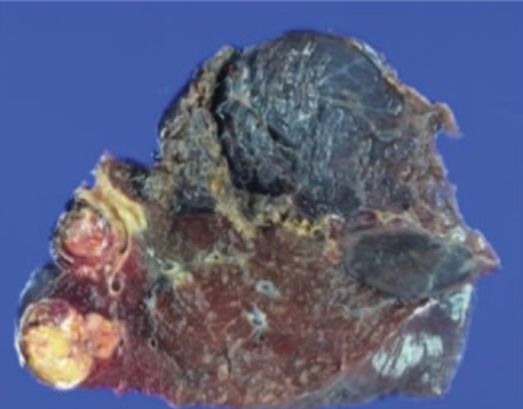 ή με μη ειδικά αναπνευστικά συμπτώματα
(Βήχας, πτύελα, βράχυνση της αναπνοής, άλγος στο θώρακα και αιμόπτυση)
6
Συμπτωματα
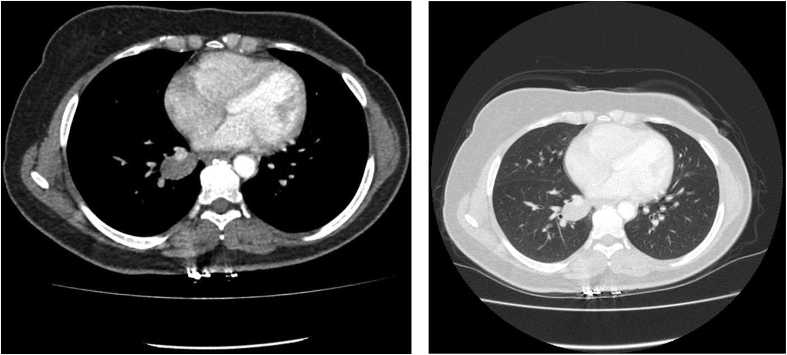 ΑΞΟΝΙΚΗ ΤΟΜΟΓΡΑΦΙΑμε σκιαγραφικό
Οζίδιο (80%) ή μάζα (20%) με μέση διάμετρο 22,7mm
1, 2 ή περισσότερες αλλοιώσεις
Ευρήματα:
Οριακές ψευδοκάψες
Υπερκείμενα αγγεία
Εικόνα άλως περιφερειακά
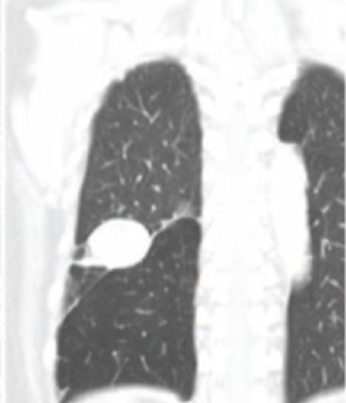 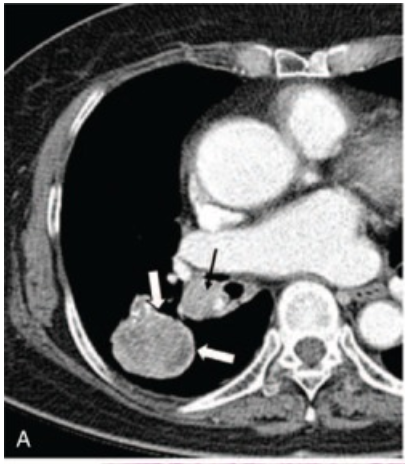 7
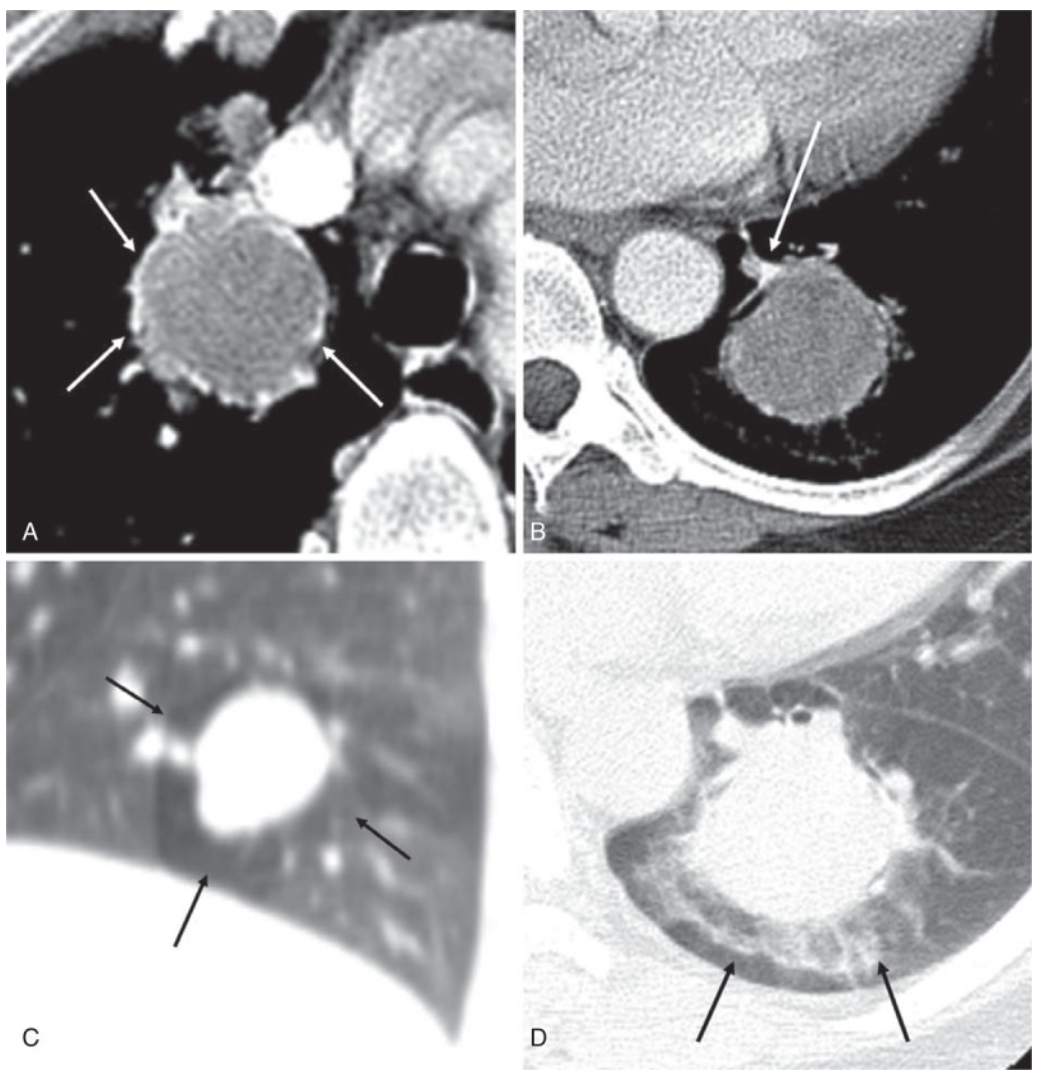 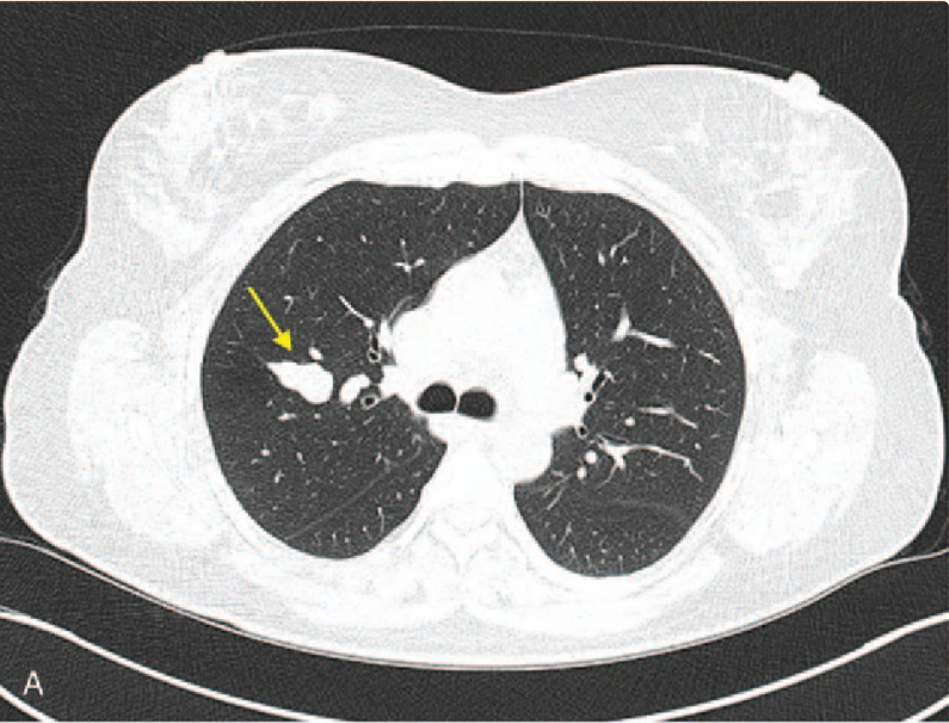 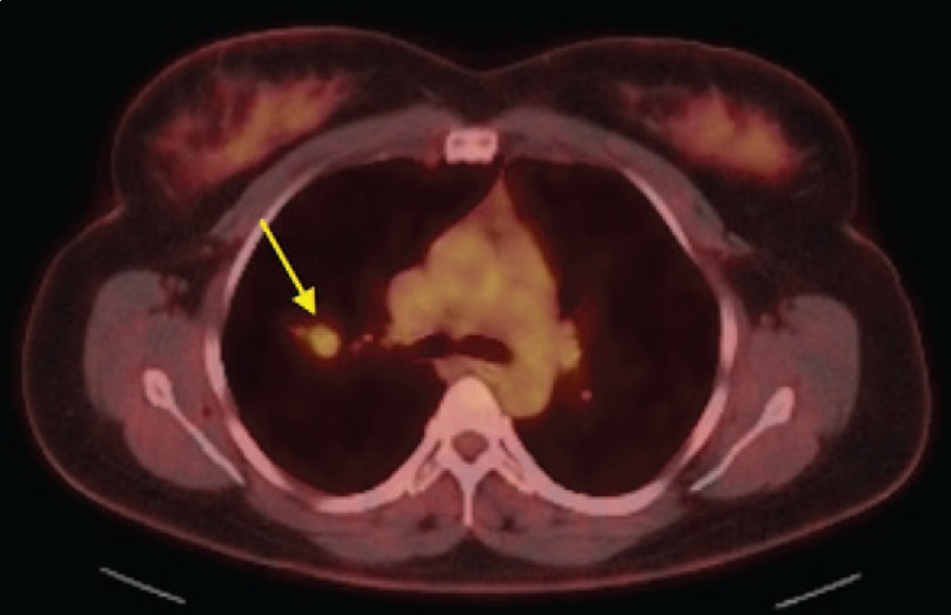 8
Μικροσκοπικα ΕυρΗματα
4 πρότυπα (τουλάχιστον 1 από 4 , συνήθως 3 από 4)	Θηλώδες	Σκληρυντικό	Συμπαγές	Αιμορραγικό
9
Αιμορραγικο προτυπο
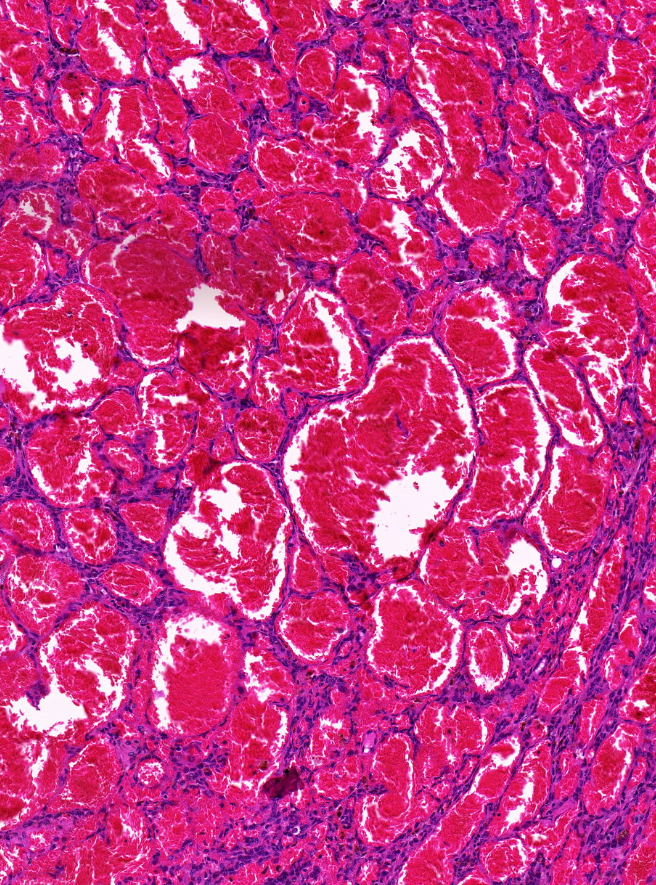 «Λίμνες Αίματος»
Χαρακτηριστικά χρόνιας φλεγμονής
(Ιστιοκύτταρα)
10
Σκληρυντικο προτυπο
Σκληρυντικό στρώμα που μπορεί να συνέχεται με το βρογχικό επιθήλιο.
Ίνες κολλαγόνου με λιγοστούς πυρήνες.
Αυλοί μικρών αγγείων ορατοί στις σκληρυντικές περιοχές.
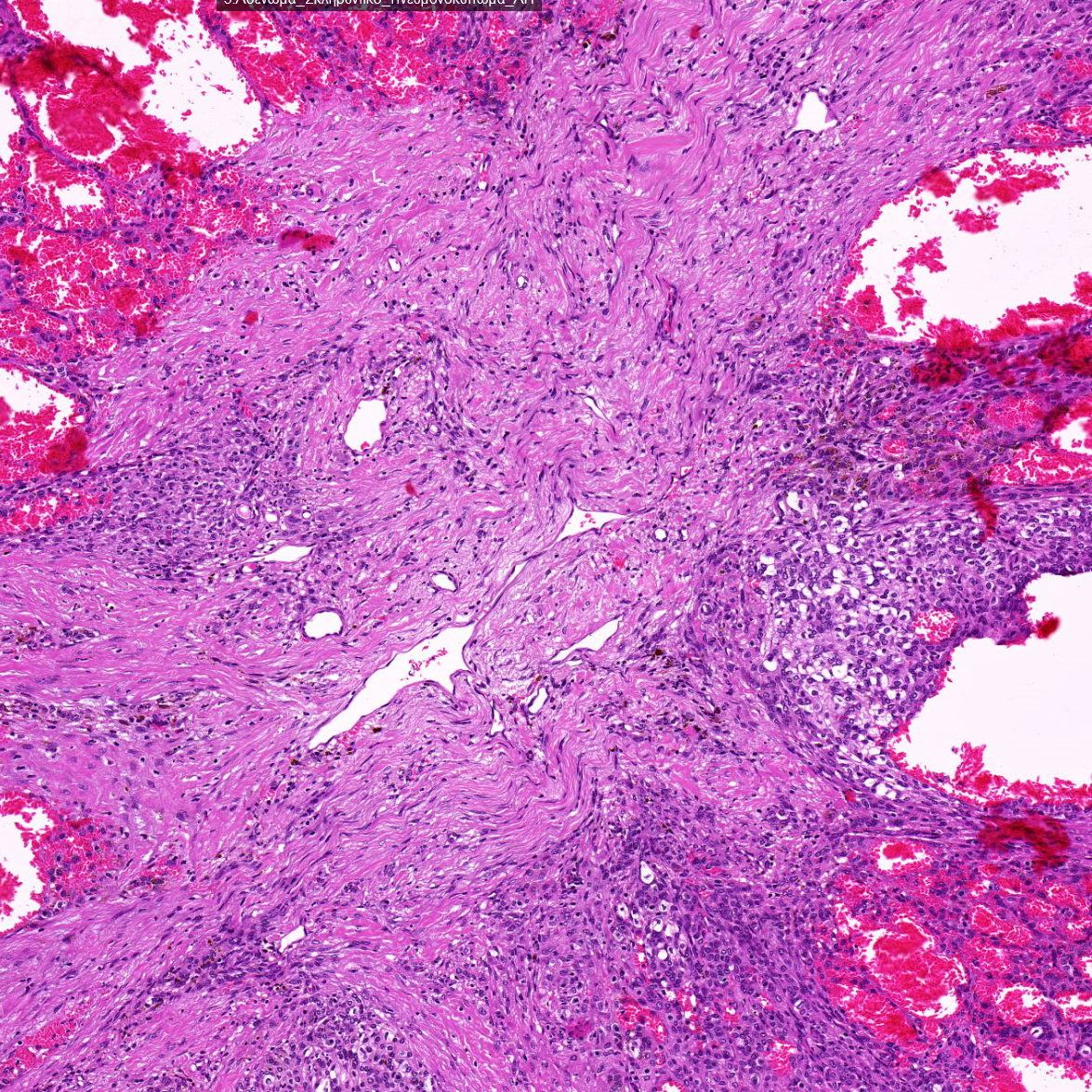 11
Χαρακτηριστικά φλεγμονής        
Συχνή διήθηση του αιμορραγικού ιστού από νησίδες θηλώδους ιστού
Ήρεμα πολυγωνικά κύτταρα με άφθονο ηωσινόφιλο κυτταρόπλασμα και ακαθόριστα κυτταρικά όρια  
Μονόστοιβο κυβοειδές επιθήλιο
ΘΗΛΩΔεσ προτυπο
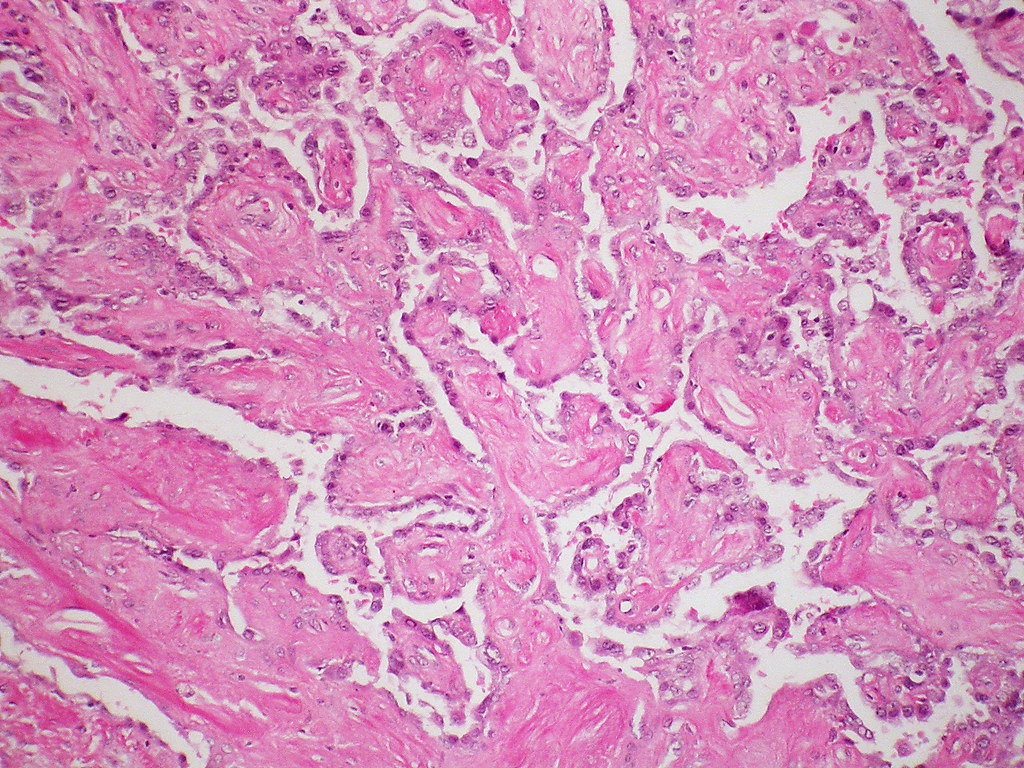 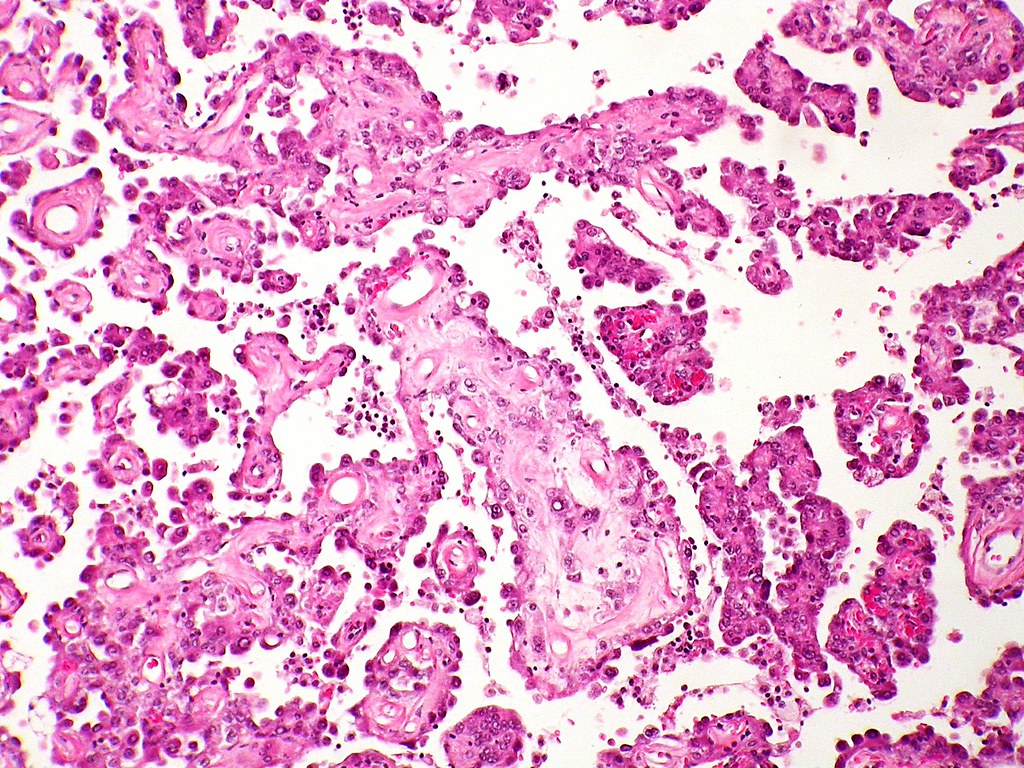 12
Συμπαγεσ προτυπο
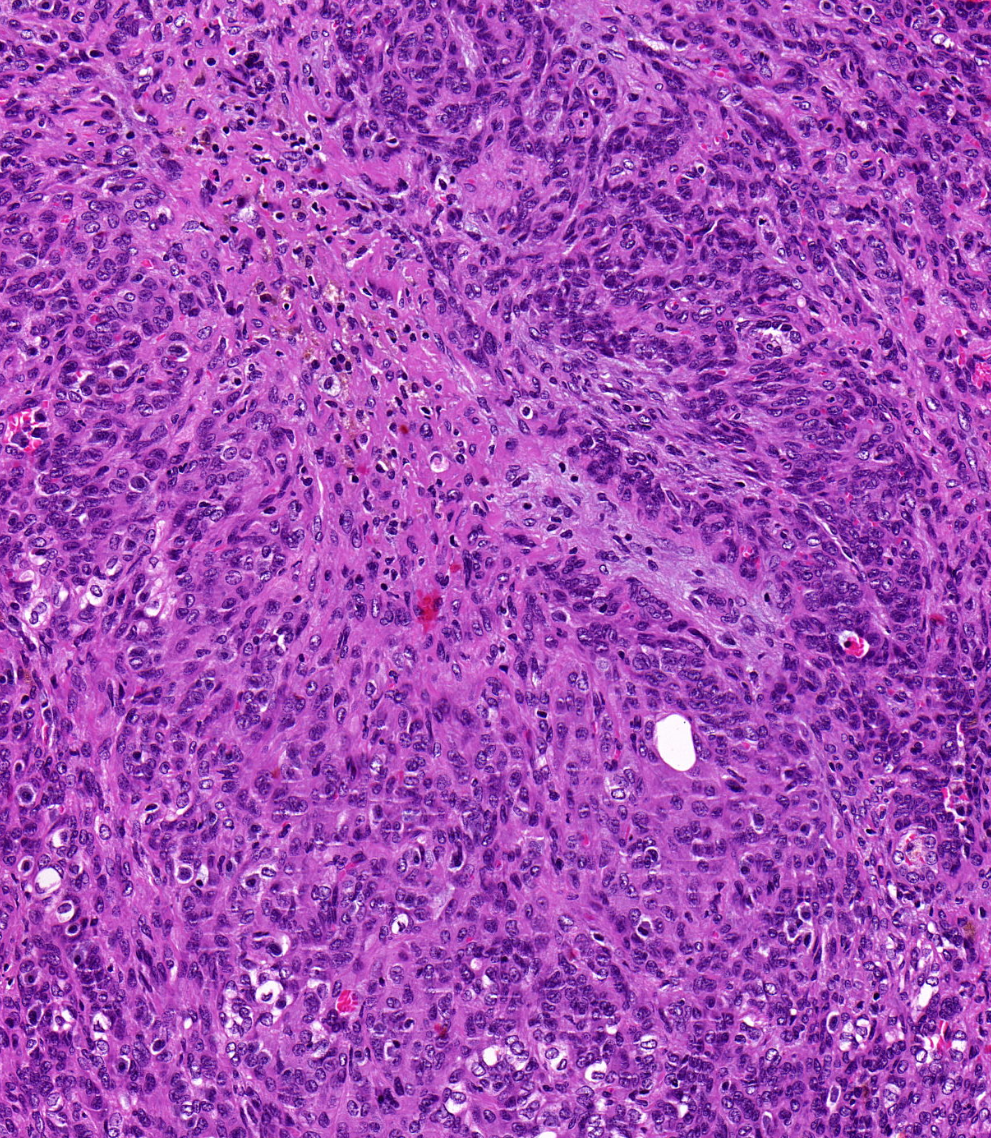 Στρογγυλά κύτταρα, ήρεμα
Απουσία πυρηνικού πλειομορφισμού.
13
Διαφοροδιαγνωση
Ομοιάζει ιδιαίτερα με το καλώς διαφοροποιημένο αδενοκαρκίνωμα, τον καρκινοειδή όγκο και το αιμαγγείωμα.
Απαραίτητη η ανοσοϊστοχημική χρώση έναντι:
TTF1
Ki-67
EMA
14
TTF1
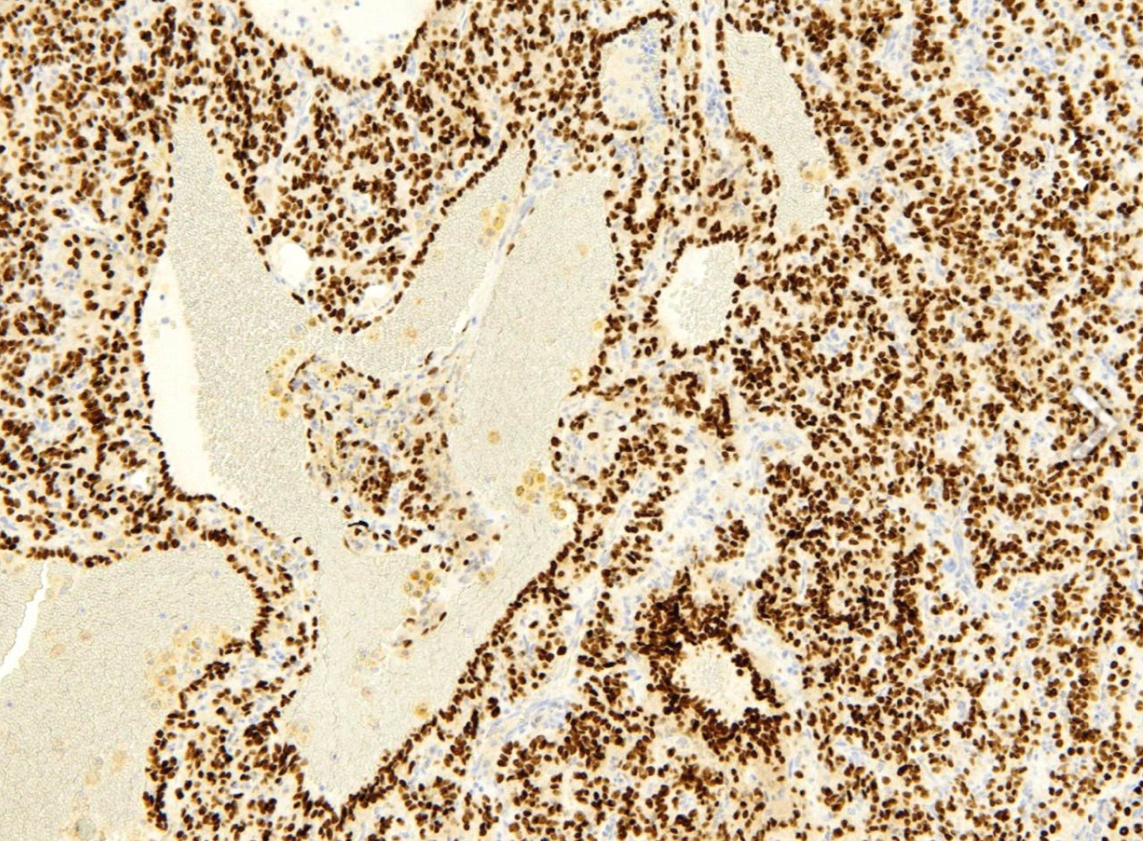 PRESENTATION TITLE
15
EMA
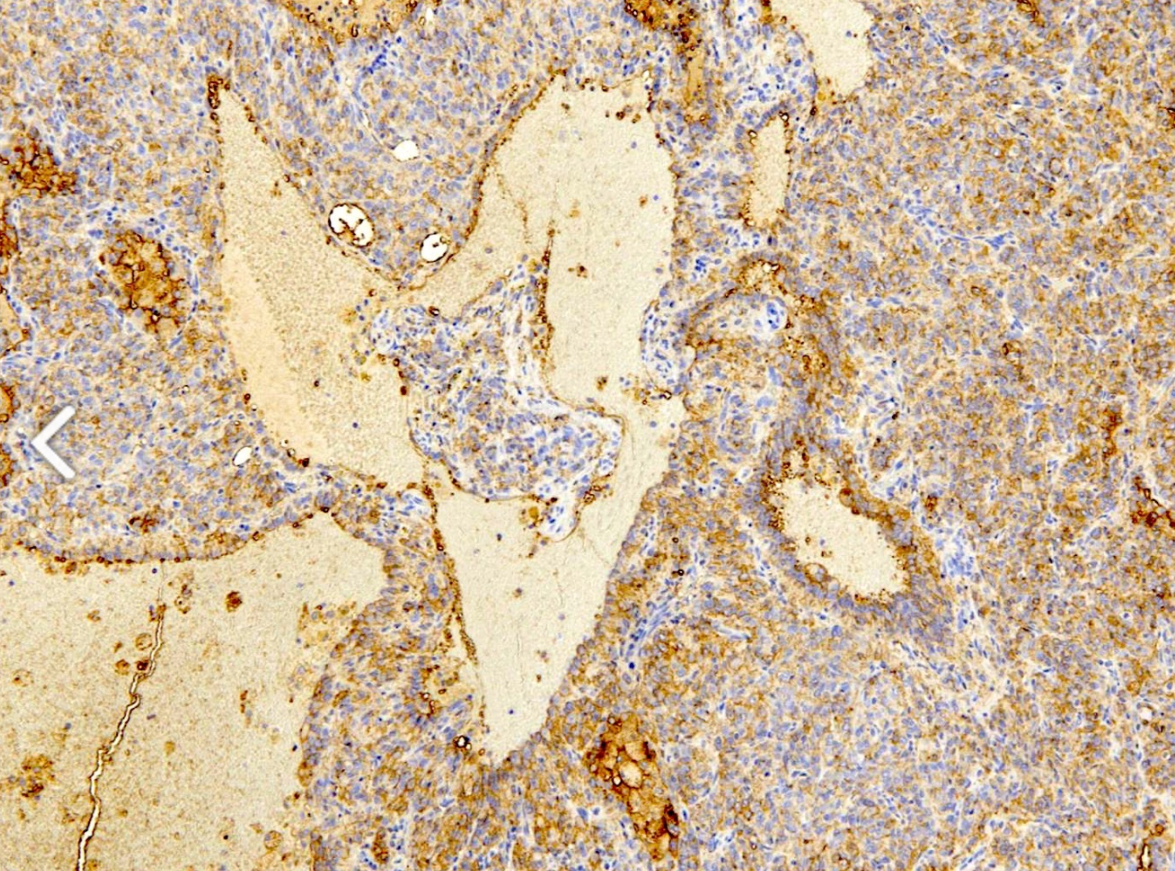 PRESENTATION TITLE
16
Ευχαριστουμε για την προσοχη σασ
17